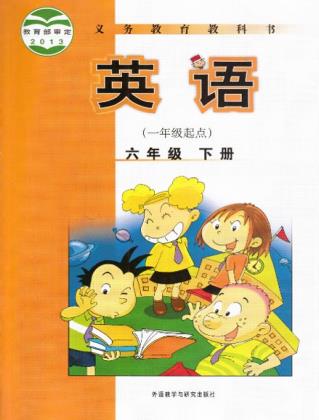 Module 1 Unit 2
What do you want to eat?
WWW.PPT818.COM
创设情境
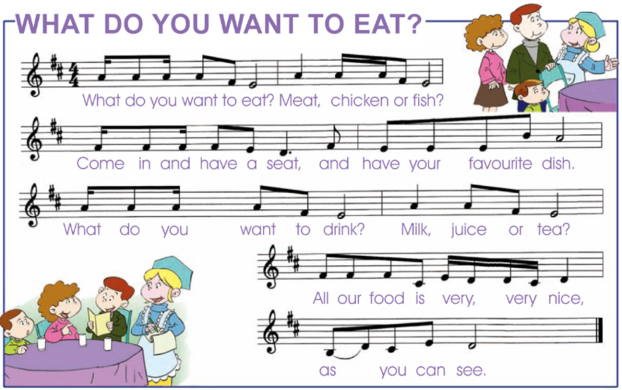 启发思考
What do you want to eat?
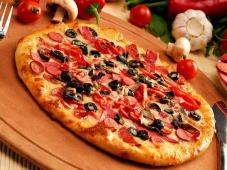 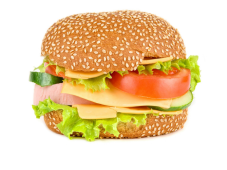 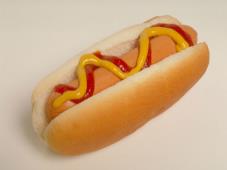 hamburger
pizza
hot dog
What do you want to eat?
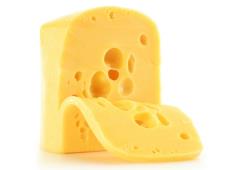 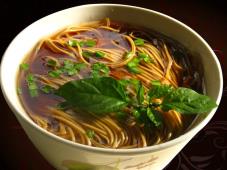 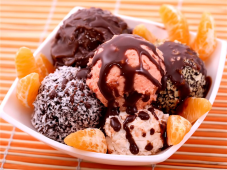 noodles
cheese
ice cream
What do you want to drink?
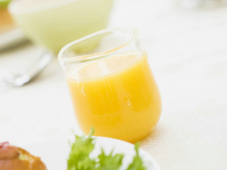 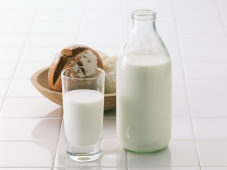 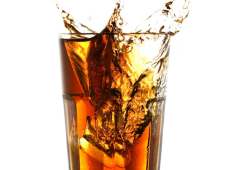 milk
cola
juice
What else do you want to have?
自主或小组探究
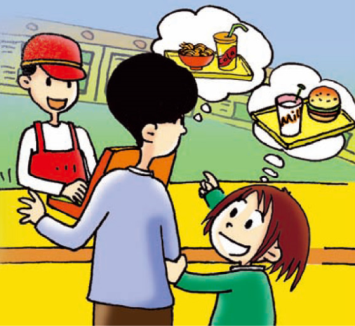 Lingling and Lingling’s dad go to a restaurant today. 
Let’s have a look!
Ask and answer
1. What does Lingling want to eat?
She wants a hamburger.
2. What does Lingling want to drink?
She wants milk.
3. What does Lingling’s dad want to eat?
He wants noodles.
4. What does Lingling’s dad want to drink?
He wants a cola.
Listen and write
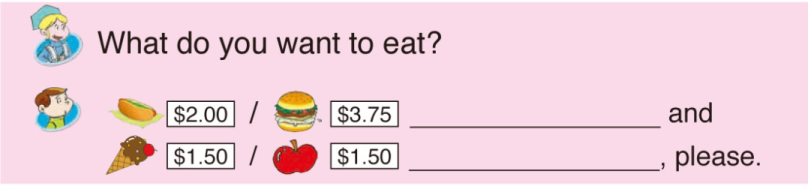 A hot dog
an ice cream
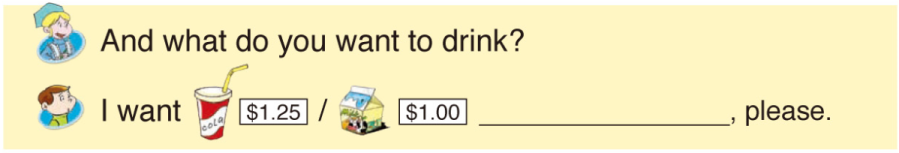 I want milk
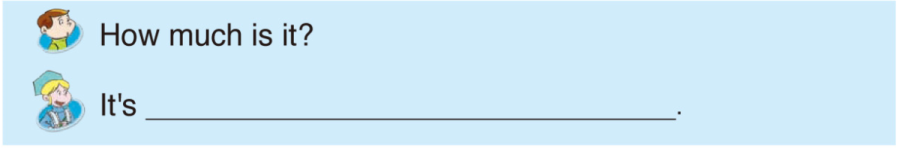 four dollars and fifty cents
协作交流
Role-play
Let’s play guests and waiter!
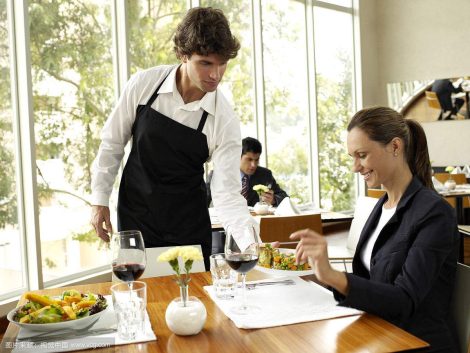 总结提高
重点句型
Can I help you?
What do you want to eat/drink/have?
I want ...
It’s … dollars and … cents.
Homework
1.完成 配套练习。

2.记诵本单元单词句型。